Narada dotycząca wyników i wnioskówze sprawowanego nadzoru pedagogicznego przez Lubuskiego Kuratora Oświaty w roku szkolnym 2016/2017 i organizacji roku szkolnego 2017/2018(publiczne i niepubliczne licea ogólnokształcące)
Program narady
Powitanie uczestników narady.
Wystąpienie Lubuskiego Kuratora Oświaty.
Wyniki i wnioski ze sprawowanego nadzoru pedagogicznego nad szkołami i placówkami przez Lubuskiego Kuratora Oświaty w roku szkolnym 2016/2017:
ewaluacje zewnętrzne całościowe i problemowe,
kontrole przewidziane w planie nadzoru pedagogicznego Lubuskiego Kuratora Oświaty, 
kontrole w trybie działań doraźnych, skargi,
wspomaganie.
Monitorowanie pracy szkół i placówek.
Rekomendacje do dalszej pracy.
Przerwa.
Zmiany w przepisach prawa oświatowego.
Organizacja nadzoru pedagogicznego w roku szkolnym 2017/2018:
kierunki polityki oświatowej państwa,
planowe działania w zakresie nadzoru pedagogicznego,
monitorowanie pracy szkół i placówek.
Oferty lubuskich placówek doskonalenia nauczycieli na rok szkolny 2017/2018. 
Komunikaty, podsumowanie i zakończenie narady.
2
Liczba nadzorowanych szkół i placówek
Lubuski Kurator Oświaty
1265
szkół i placówek
520 w zespołach
745 samodzielnych
Na podstawie danych SIO z 30.09.2016r.
3
Realizacja podstawowych kierunków polityki oświatowej państwa w roku szkolnym 2016/2017
Podstawowe kierunki polityki oświatowej państwa ustalone przez MENna rok szkolny 2016/2017
Minister Edukacji Narodowej na rok szkolny 2016/2017 ustalił następujące podstawowe kierunki realizacji polityki oświatowej państwa:
 
 Upowszechnianie czytelnictwa, rozwijanie kompetencji czytelniczych wśród dzieci i młodzieży.
 Rozwijanie kompetencji informatycznych dzieci i młodzieży w szkołach i placówkach.
 Kształtowanie postaw.  Wychowanie do wartości.
 Podniesienie jakości kształcenia zawodowego w szkołach ponadgimnazjalnych poprzez angażowanie pracodawców w proces dostosowania kształcenia zawodowego do potrzeb rynku pracy.
 Przygotowanie do wdrożenia od roku szkolnego 2017/2018 nowej podstawy programowej. 


Rok szkolny 2016/2017 ogłoszony został przez Ministra Edukacji Narodowej Rokiem Wolontariatu
5
Podstawowe kierunki polityki oświatowej państwa ustalone przez MEN
W związku z realizacją podstawowych kierunków polityki oświatowej państwa Lubuski Kurator Oświaty w roku szkolnym 2016/2017:

przeprowadził 176 kontroli przewidzianych w Planie Nadzoru Pedagogicznego Lubuskiego Kuratora Oświaty z wykorzystaniem arkuszy kontroli zatwierdzonych przez ministra właściwego do spraw oświaty i wychowania,
przeprowadził 124 kontrole w trybie działań doraźnych na sygnalizowane nieprawidłowości w szkołach i placówkach związane z problematyką kierunków, 23 skargi i 6 kontroli wynikających z art. 7 ust. 3 ustawy o systemie oświaty,
przeprowadził 48 ewaluacji zewnętrznych w zakresie wymagań uwzględniających problematykę kierunków polityki oświatowej państwa,
przeprowadził 1 monitorowanie wynikające z danego kierunku,
podejmował wiele działań na polecenie MEN, ORE wynikających z kierunków polityki oświatowej państwa.
6
Wyniki i wnioski wynikające ze sprawowanego nadzoru pedagogicznego nad szkołami i placówkami przez Lubuskiego Kuratora Oświaty
Ewaluacje zewnętrzne całościowe i problemowe
Ewaluacje zewnętrzne
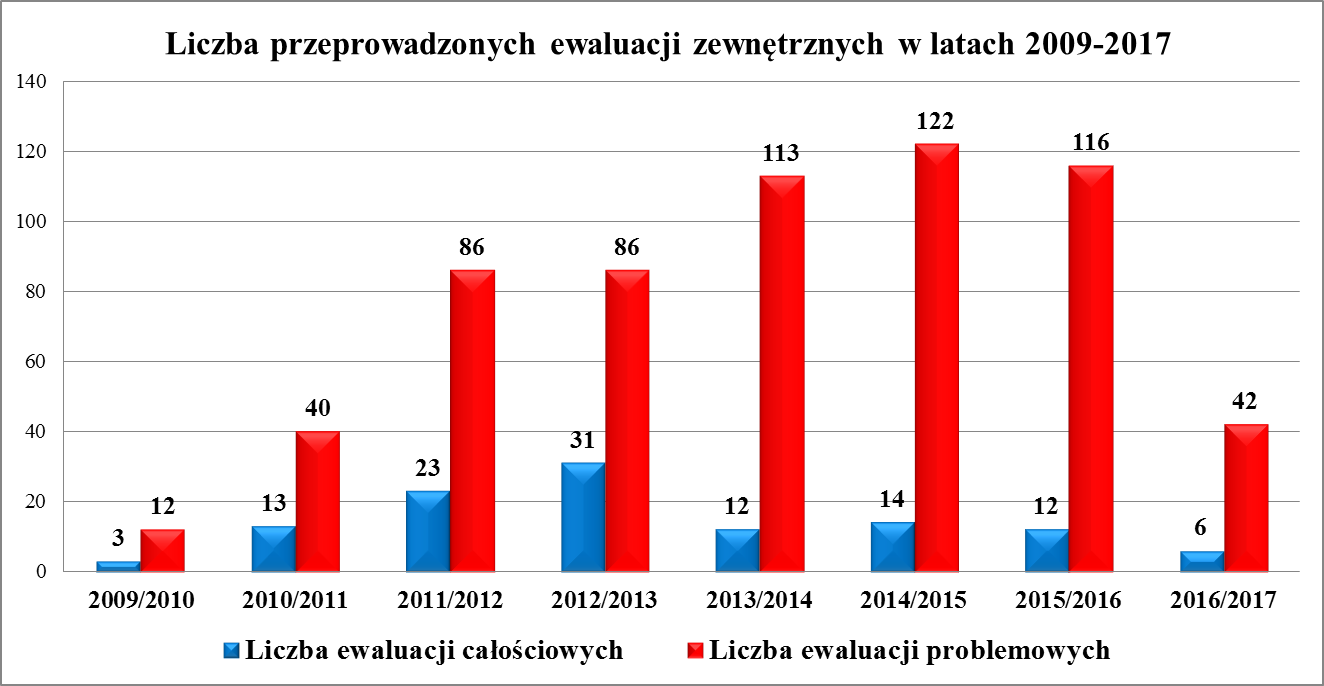 9
Realizacja ewaluacji zewnętrznych w roku szkolnym 2016/2017
10
Wymagania wobec szkół
PPEK – program i harmonogram poprawy efektywności kształcenia,
PPEW – program i harmonogram poprawy efektywności wychowania,
PPEKiW – program i harmonogram poprawy efektywności kształcenia i wychowania.
11
Rozporządzenie Ministra Edukacji Narodowej z dnia 27 sierpnia 2015 r. w sprawie nadzoru pedagogicznego
CHARAKTERYSTYKA WYMAGANIA NA POZIOMIE WYSOKIM
Podstawa prawna: § 6 ust. 3 ww. rozporządzenia: „Szkoła lub placówka spełnia badane wymagania, jeżeli realizuje każde z tych wymagań co najmniej na poziomie podstawowym”.
CHARAKTERYSTYKA WYMAGANIA NA POZIOMIE PODSTAWOWYM
Spełnianie wymagań w liceach ogólnokształcących
13
Wnioski wynikające z przeprowadzonych ewaluacji zewnętrznych w liceach ogólnokształcących
Nauczyciele rzadko udzielają uczniom pełnej informacji zwrotnej, umożliwiają powiązanie wiedzy z różnych dziedzin, uczenie się od siebie, co niekorzystnie wpływa na zaangażowanie uczniów w proces uczenia się.

Rozpoznawanie potrzeb uczniów umożliwia organizację zajęć pozalekcyjnych - rozwijających uzdolnienia czy dydaktyczno-wyrównawczych, co jednak nie wpływa na zwiększenia zainteresowania uczniów tymi zajęciami.

Wprowadzane w szkołach modyfikacje obowiązujących zasad odbywają się głównie z inicjatywy nauczycieli, co powoduje u uczniów poczucie braku możliwości wpływania na zmiany.
Spełnianie wymagań w szkołach ponadgimnazjalnych
15
Szkoły i placówki, które otrzymały polecenie Lubuskiego Kuratora Oświaty opracowania Programu i harmonogramu poprawy efektywności kształcenia lub wychowania w roku szkolnym 2016/2017
W przypadku niespełnienia wymagania, które nie skutkuje opracowaniem Programu i harmonogramu poprawy efektywności kształcenia lub wychowania, szkoła lub placówka wdraża działania mające na celu poprawę stanu spełniania danego wymagania.
Kontrole przewidziane w Planie Nadzoru PedagogicznegoLubuskiego Kuratora Oświaty
Realizacja kontroli przewidzianych w planie nadzoru pedagogicznego Lubuskiego Kuratora Oświaty w roku szkolnym 2016/2017
18
Realizacja kontroli przewidzianych w planie nadzoru pedagogicznego Lubuskiego Kuratora Oświaty w roku szkolnym 2016/2017
19
Liczba wydanych zaleceń po kontroli w zakresie prawidłowości organizacji i funkcjonowania biblioteki szkolnej
Temat 1: Prawidłowość organizacji i funkcjonowania biblioteki szkolnej.
20
Wnioski wynikające ze sprawowanego nadzoru pedagogicznego ustalone w wyniku  przeprowadzonych kontroli  przewidzianych w planie nadzoru pedagogicznego Lubuskiego Kuratora Oświaty w roku szkolnym 2016/2017
Licea ogólnokształcące:

W 1 liceum ogólnokształcącym nie zorganizowano biblioteki. 
Statuty nie określają szczegółowo organizacji biblioteki szkolnej i zadań nauczyciela bibliotekarza, w szczególności z uwzględnieniem zadań w zakresie:
udostępniania książek i innych źródeł informacji,
tworzenia warunków do poszukiwania, porządkowania i wykorzystywania informacji z różnych źródeł oraz efektywnego posługiwania się technologią informacyjną,
rozbudzania i rozwijania indywidualnych zainteresowań uczniów oraz wyrabiania i pogłębiania u uczniów nawyku czytania i uczenia się,
organizowania różnorodnych działań rozwijających wrażliwość kulturową i społeczną.
W statutach szkół nie zostały określone zasady współpracy biblioteki szkolnej z nauczycielami i rodzicami (prawnymi opiekunami) uczniów.
W bibliotekach nie tworzy się warunków do efektywnego posługiwania się technologią informacyjną.
Wnioski wynikające ze sprawowanego nadzoru pedagogicznego ustalone w wyniku  przeprowadzonych kontroli  przewidzianych w planie nadzoru pedagogicznego Lubuskiego Kuratora Oświaty w roku szkolnym 2016/2017
Licea ogólnokształcące cd.:
W zdecydowanej większości liceów ogólnokształcących w bibliotece szkolnej pracuje jeden nauczyciel.
Liczba wydanych zaleceń po kontroli w zakresie realizacji kształcenia dualnego w ramach praktycznej nauki zawodu.
Temat 2: Realizacja kształcenia dualnego w ramach praktycznej nauki zawodu.
23
Działania doraźne prowadzone, gdy zaistnieje potrzeba podjęcia działań nieprzewidzianych w Planie Nadzoru Pedagogicznego Lubuskiego Kuratora Oświaty
Wnioski wynikające ze sprawowanego nadzoru pedagogicznego ustalone w wyniku przeprowadzonych kontroli w trybie działań doraźnych i innych kontroli wynikających z odrębnych przepisów
Kontrole w trybie działań doraźnych są przeprowadzane przez organ sprawujący nadzór pedagogiczny w sytuacji, gdy zaistnieje potrzeba przeprowadzenia w szkole lub placówce działań nieujętych w Planie Nadzoru Pedagogicznego Lubuskiego Kuratora Oświaty.

W roku szkolnym 2016/2017 przeprowadzono 124 kontrole w trybie działań doraźnych w terminie od 1 września 2016 r. do 30 czerwca 2017 r., w szkołach i placówkach nadzorowanych przez 101 dyrektorów. 

Ponadto rozpatrzono 23 skargi i przeprowadzono 6 kontroli wynikających z art. 7 ust. 3 ustawy o systemie oświaty.
2017-08-28
25
Wnioski wynikające ze sprawowanego nadzoru pedagogicznego ustalone w wyniku przeprowadzonych kontroli doraźnych i innych kontroli wynikających z odrębnych przepisów
Kontrole w trybie działań doraźnych przeprowadzono:
2017-08-28
26
Wnioski wynikające ze sprawowanego nadzoru pedagogicznego ustalone w wyniku przeprowadzonych kontroli doraźnych i innych kontroli wynikających z odrębnych przepisów
W przypadku 79 kontroli doraźnych wydano 151 zaleceń.W przypadku 45  kontroli doraźnych nie wydano zaleceń.
2017-08-28
27
Wnioski wynikające ze sprawowanego nadzoru pedagogicznego ustalone w wyniku przeprowadzonych kontroli w trybie działań doraźnych i innych kontroli wynikających z odrębnych przepisów
2017-08-28
28
Wnioski wynikające ze sprawowanego nadzoru pedagogicznego ustalone w wyniku przeprowadzonych kontroli w trybie działań doraźnych i innych kontroli wynikających z odrębnych przepisów
2017-08-28
29
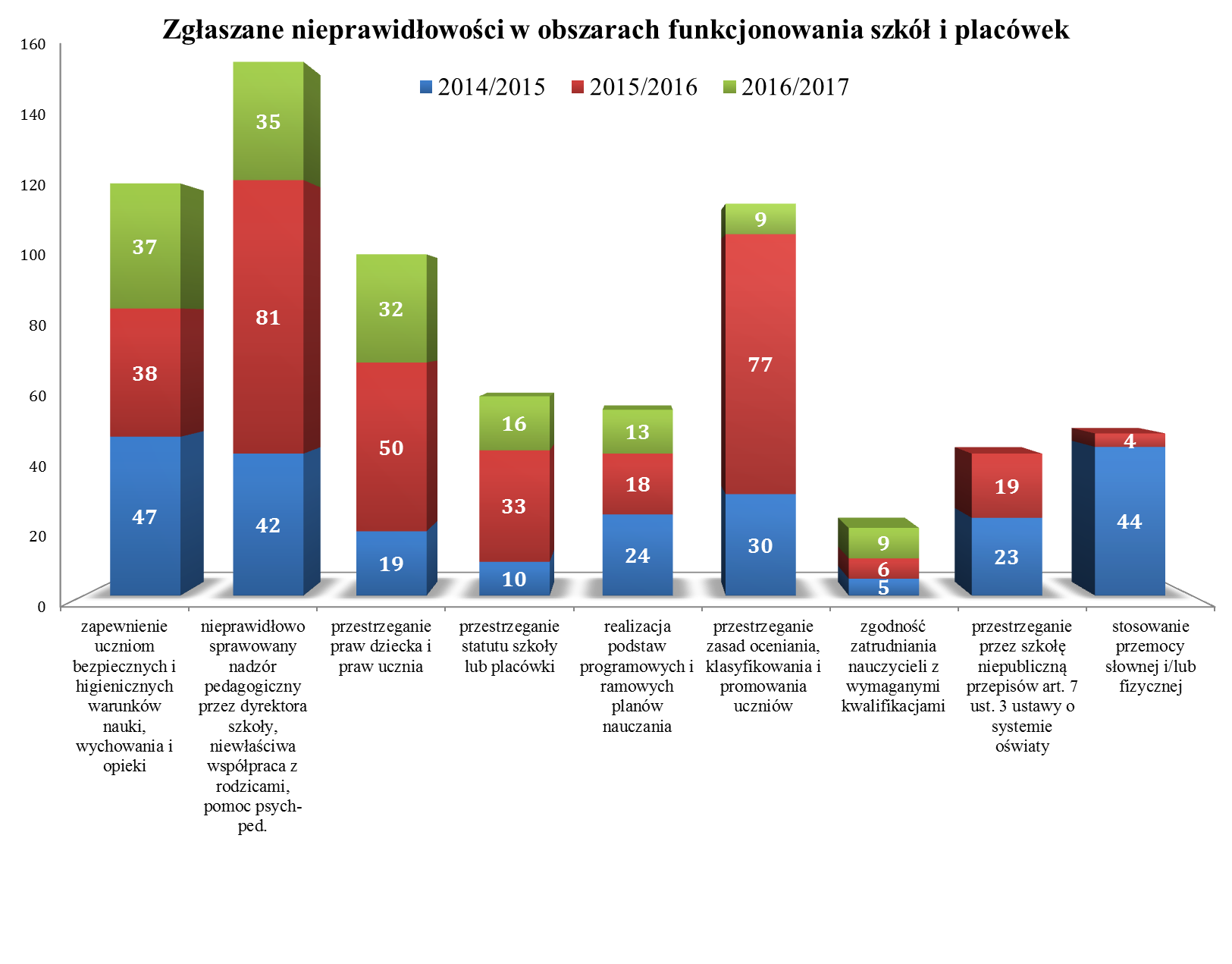 Wnioski wynikające ze sprawowanego nadzoru pedagogicznego ustalone w wyniku przeprowadzonych kontroli w trybie działań doraźnych i innych kontroli wynikających z odrębnych przepisów
30
Wspomaganie szkół i placówek
2017-08-28
31
Wspomaganie szkół i placówek
Przygotowywanie i podawanie do publicznej wiadomości na stronie internetowej organu analiz, wyników sprawowanego nadzoru pedagogicznego, w tym wniosków z ewaluacji zewnętrznych i kontroli:

opracowywanie analiz okresowych i całościowych w kontekście tematyki kontroli przewidzianych w planie nadzoru pedagogicznego Lubuskiego Kuratora Oświaty, kontroli w trybie działańdoraźnych oraz zakresu ewaluacji.

Promowanie wykorzystania ewaluacji w procesie doskonalenia jakości działalności dydaktycznej, wychowawczej i opiekuńczej oraz innej działalności statutowej szkoły lub placówki:

konferencje regionalne dotyczące ewaluacji organizowane przy współpracy z ORE,
informacje o wynikach ewaluacji na stronie internetowej SEO,
dystrybucja do szkół i placówek publikacji książkowych na temat ewaluacji,
realizacja zadań: ,,Wdrożenie działań na rzecz poprawy efektywności kształcenia w szkołach województwa lubuskiego”, „Szkoła promująca zdrowie”.
Organ sprawujący nadzór pedagogiczny wspomaga szkoły i placówki w szczególności poprzez:
32
Monitorowanie pracy szkół i placówek
Realizacja podstawowych kierunków polityki oświatowej państwa ustalone przez  MEN na rok szkolny 2016/2017
W roku szkolnym 2016/2017
z polecenia Ministra Edukacji Narodowej 
monitorowany był temat

„Monitorowanie liczby uczniów technikum i zasadniczej szkoły zawodowej realizujących kształcenie dualne w ramach praktycznej nauki zawodu”


Monitorowaniem objęto 106 szkół ponadgimnazjalnych prowadzących kształcenie zawodowe.
 
Na ankietę odpowiedziały 93 szkoły, co stanowi 87,7% wszystkich szkół objętych monitorowaniem.
34
Rekomendacje do dalszej pracy
Rekomendacje do dalszej pracy wynikające z analizy wyników kontroli w trybie działań doraźnych
W związku z dużą liczbą zaleceń wydanych w obszarze  przestrzegania praw dziecka i praw ucznia, wskazane jest zaplanować nadzór w tym obszarze w zakresie:
organizacji pomocy psychologiczno - pedagogicznej, w tym wynikającej z zaleceń i wskazań   określonych w opiniach i orzeczeniach,
współpracy z rodzicami dzieci wymagających objęcia opieką psychologiczno – pedagogiczną,
realizacji zadań  pedagoga/psychologa wynikających z pomocy psychologiczno – pedagogicznej,
kontroli w zakresie przestrzegania przepisów prawa dotyczących organizacji, realizacji nadzoru  pedagogicznego, w tym  nadzoru pedagogicznego prowadzonego przez dyrektora szkoły w zakresie pomocy psychologiczno – pedagogicznej.

Należałoby zwiększyć efektywność nadzoru pedagogicznego sprawowanego przez dyrektora poprzez planowanie  działań adekwatnych do potrzeb szkoły/placówki oraz  konsekwentną ich realizację. 

Wzmóc działania w celu zapewnienia bezpieczeństwa uczniom w czasie zajęć lekcyjnych i pozalekcyjnych w szkołach/placówkach i działania zapewniające eliminowanie niepożądanych zachowań uczniów.

Wskazana jest realizacja form doskonalenia zawodowego dla dyrektorów/nauczycieli w zakresie udzielania i dokumentowania pomocy psychologiczno – pedagogicznej, a także skutecznej współpracy dyrektorów/ nauczycieli i komunikowania się z rodzicami.
36
Rekomendacje do dalszej pracy wynikające ze zgromadzonych danych  podczas przeprowadzonych ewaluacji
Na podstawie zgromadzonych danych podczas przeprowadzonych ewaluacji sformułowano następujące rekomendacje dotyczące podejmowanych działań mających na celu doskonalenie jakości pracy szkół w województwie lubuskim w roku szkolnym 2017/2018:

Na poziomie sprawowanego przez dyrektorów szkół wewnętrznego nadzoru pedagogicznego należy zwrócić większą uwagę na:

monitorowanie realizacji działań wychowawczych i profilaktycznych dostosowanych do potrzeb uczniów;

prowadzenie obserwacji w kontekście realizowanych przez nauczycieli procesów edukacyjnych z wykorzystaniem metod stwarzających uczniom możliwość aktywnego uczenia się, umożliwiających podejmowanie decyzji, a także pod kątem indywidualizacji i udzielania pełnej informacji zwrotnej uczniom na każdym etapie uczenia się.
37
Uwagi dotyczące zaleceń
Dyrektor szkoły lub placówki zobowiązany jest egzekwować udzielanie kary nauczycielowi, gdy rozpatrzona skarga lub zbadana sprawa w piśmie potwierdza zasadność wskazanych zarzutów. 

Dyrektor szkoły lub placówki, w terminie 30 dni od dnia otrzymania zaleceń, a w przypadku wniesienia zastrzeżeń – w terminie 30 dni od dnia otrzymania pisemnego zawiadomienia o nieuwzględnieniu zastrzeżeń, jest zobligowany powiadomić:
organ sprawujący nadzór pedagogiczny o sposobie realizacji zaleceń,
organ prowadzący szkołę lub placówkę o otrzymanych zaleceniach oraz o sposobie ich realizacji.
38
Przerwa
Zmiany w przepisach prawa oświatowego
Organizacja nadzoru pedagogicznego w roku szkolnym 2017/2018
Kierunki polityki oświatowej państwa ustalone przez MEN
Na rok szkolny 2017/2018 Minister Edukacji Narodowej ustalił następujące kierunki polityki oświatowej państwa:

Wdrażanie nowej podstawy programowej kształcenia ogólnego.
Podniesienie jakości edukacji matematycznej, przyrodniczej i informatycznej.
Bezpieczeństwo w internecie. Odpowiedzialne korzystanie z mediów społecznych.
Wprowadzanie doradztwa zawodowego do szkół i placówek.
Wzmacnianie wychowawczej roli szkoły.
Podnoszenie jakości edukacji włączającej w szkołach i placówkach systemu oświaty.
42
Planowe działania w zakresienadzoru pedagogicznego
Ewaluacje zewnętrzne
Ewaluacje zewnętrzne
Liczbę ewaluacji  zewnętrznych w rozbiciu na poszczególne typy szkół i placówek oraz zakresy ewaluacji problemowych na rok szkolny 2017/2018 ustalił Minister Edukacji Narodowej 6 lipca 2017r.:
45
Ewaluacje zewnętrzne
W przedszkolach, innych formach wychowania przedszkolnego oraz oddziałach przedszkolnych zorganizowanych w szkołach podstawowych – w zakresie wymagań:
Ewaluacje problemowe w zakresie wymagań ustalonych przez 
Ministra Edukacji Narodowej
Dzieci nabywają wiadomości i umiejętności określone w podstawie programowej
Kształtowane są postawy i respektowane normy społeczne
46
Ewaluacje zewnętrzne
Planowana liczba ewaluacji zewnętrznych podana zostanie w Planie Nadzoru Pedagogicznego Lubuskiego Kuratora Oświaty na rok szkolny 2017/2018 w terminie do 31 sierpnia 2017r.
(strona internetowa Kuratorium Oświaty)
Ewaluacje problemowe w zakresie wymagań ustalonych przez 
Lubuskiego Kuratora Oświaty na podstawie wniosków z nadzoru pedagogicznego
47
Kontrole podejmowane przez Kuratora Oświaty, przewidziane w Planie Nadzoru Pedagogicznego, przeprowadzane z wykorzystaniem arkuszy kontroli zatwierdzonych przez MEN
Kontrole podejmowane przez Kuratora Oświaty, przewidziane w planie nadzoru pedagogicznego, przeprowadzane z wykorzystaniem arkuszy kontroli zatwierdzonych przez MEN
Tematy kontroli i ich liczbę w rozbiciu na poszczególne typy szkół i placówek  oraz  terminy ich realizacji na rok szkolny 2017/2018 ustalił Minister Edukacji Narodowej:
49
Kontrole podejmowane przez Kuratora Oświaty, przewidziane w planie nadzoru pedagogicznego, przeprowadzane z wykorzystaniem arkuszy kontroli zatwierdzonych przez MEN
Tematy kontroli i ich liczbę w rozbiciu na poszczególne typy szkół i placówek  oraz  terminy ich realizacji na rok szkolny 2017/2018 ustalił Minister Edukacji Narodowej:
50
Kontrole podejmowane przez Kuratora Oświaty, przewidziane w planie nadzoru pedagogicznego, przeprowadzane z wykorzystaniem arkuszy kontroli zatwierdzonych przez MEN
Tematy kontroli i ich liczbę w rozbiciu na poszczególne typy szkół i placówek  oraz  terminy ich realizacji na rok szkolny 2017/2018 ustalił Minister Edukacji Narodowej:
51
Kontrole podejmowane przez Kuratora Oświaty, przewidziane w planie nadzoru pedagogicznego, przeprowadzane z wykorzystaniem arkuszy kontroli zatwierdzonych przez MEN
Tematy kontroli i ich liczbę w rozbiciu na poszczególne typy szkół i placówek  oraz  terminy ich realizacji na rok szkolny 2017/2018 ustalił Minister Edukacji Narodowej:
52
Monitorowanie pracy szkół i placówek
Monitorowanie pracy szkół i placówek
Minister Edukacji Narodowej ustalił, że w roku szkolnym 2017/2018 monitorowanie będzie obejmowało:
Zapewnienie bezpieczeństwa uczniom podczas zajęć na strzelnicach funkcjonujących w szkołach
Organizację pomocy psychologiczno-pedagogicznej  we wszystkich typach szkół
54
Oferty lubuskich placówek doskonalenia nauczycieli na rok szkolny 2017/2018 w zakresie doskonalenia nauczycieli oraz wspomagania szkół i placówek
Oferta Wojewódzkiego Ośrodka Metodycznegow Gorzowie Wielkopolskimna rok szkolny 2017/2018
Oferta Ośrodka Doskonalenia Nauczycieliw Zielonej Górze na rok szkolny 2017/2018
Arkusze organizacji szkół i placówek
Komunikaty
1. Podstawa prawna przygotowania arkuszy organizacji szkół i placówek:
art. 51 ust. 1 pkt 12 ustawy z dnia 14 grudnia 2016 r. Prawo oświatowe (Dz. U. z 2017 r. poz. 59);
art. 110 ustawy z dnia 14 grudnia 2016 r. Prawo oświatowe (Dz. U. z 2017 r. poz. 59);
rozporządzenie Ministra Edukacji Narodowej z dnia 17 marca 2017 r.  w sprawie szczegółowej organizacji publicznych szkół i publicznych przedszkoli (Dz. U. z 2017 r. poz. 649);
rozporządzenie Ministra Edukacji Narodowej z dnia 28 marca 2017 r.  w sprawie ramowych planów nauczania dla publicznych szkół  (Dz. U. z 2017 r. poz. 649);
rozporządzenie Ministra Edukacji Narodowej z dnia 7 lutego 2012 r.  w sprawie ramowych planów nauczania w szkołach publicznych  (Dz. U. z 2012 r. poz. 204).
2. Podstawa prawna przygotowania aneksów do arkuszy organizacji szkół i placówek:
art.110 ust. 5 ustawy z dnia 14 grudnia 2016 r. Prawo oświatowe (Dz. U. z 2017 r. poz. 59),
§17 ust. 8 rozporządzenia Ministra Edukacji Narodowej z dnia 17 marca 2017 r. w sprawie szczegółowej organizacji publicznych szkół i publicznych przedszkoli (Dz. U. z 2017 poz. 649).

Przygotowane aneksy do arkusza organizacji (do 30 września 2017r.) powinny  uwzględniać uwagi zawarte w negatywnej opinii Lubuskiego Kuratora Oświaty.
Komunikaty
Przy tworzeniu aneksu do arkusza organizacji przedszkola/szkoły szczególną uwagę należy zwrócić na:

pełną nazwę szkoły, zgodną z podjętą uchwałą przez radę gminy/powiatu,
czytelne zapisy ujęte w arkuszu i załączniku,  
przydzielanie liczby godzin poszczególnym nauczycielom zgodnie z obowiązującym prawem,
planowanie zajęć z zakresu pomocy psychologiczno-pedagogicznej,
zgodność tygodniowego wymiaru  godzin obowiązkowych zajęć edukacyjnych ustalony w szkolnym planie nauczania dla klas na I i II etapie edukacyjnym z liczbą tygodniowego wymiaru godzin obowiązkowych zajęć edukacyjnych wskazanym w przedmiotowych rozporządzeniach,
organizację zajęć, które wynikają ze szczególnych przepisów między innymi: religii/etyki, wychowania do życia w rodzinie, zajęć doradztwa zawodowego,
zaplanowanie godzin  pracy biblioteki szkolnej,
przestrzeganie zasad obowiązkowego podziału na grupy – zgodnie z odpowiednimi przepisami w tym zakresie (język obcy, wychowanie fizyczne, zajęcia komputerowe/informatyka),
pełne brzmienie nazw obowiązkowych i dodatkowych zajęć edukacyjnych, zgodnych  z ramowym i szkolnym planem nauczania/tygodniowym rozkładem zajęć,
przedstawienie legendy w przypadku zastosowania skrótów lub innych oznaczeń w arkuszu.
Komunikaty
Informacje zawarte w załączniku do arkusza organizacji powinny:
 
być spójne z arkuszem organizacji (nazwa nauczanego przedmiotu/prowadzonych zajęć, tygodniowy wymiar godzin obowiązkowych zajęć dydaktycznych, wychowawczych, opiekuńczych, zajęć z zakresu pomocy psychologiczno-pedagogicznej),
 
zawierać kwalifikacje nauczycieli związane z zajmowanym stanowiskiem –część A (tytuł zawodowy- zgodnie z zapisem na dyplomie ukończenia studiów, kierunek, specjalność i przygotowanie pedagogiczne)  oraz pozostałe kwalifikacje – część B (dodatkowe),

zawierać prawidłowo przeliczony wymiar godzin (obowiązkowych, ponadwymiarowych, zajęć z zakresu pomocy psychologiczno-pedagogicznej).
Szkoła Promująca Zdrowie
Szkoła promująca zdrowie
Szkoła Promująca Zdrowie dąży do osiągania celów i realizuje zadania określone w podstawach programowych kształcenia ogólnego i innych obowiązujących aktach prawnych i ponadto:

Koncepcja pracy szkoły, jej struktura i organizacja sprzyjają uczestnictwu społeczności szkolnej w realizacji działań w zakresie promocji zdrowia oraz skuteczności i długofalowości tych działań.

Klimat społeczny szkoły sprzyja zdrowiu i dobremu samopoczuciu uczniów, nauczycieli i innych pracowników szkoły oraz rodziców uczniów.

Szkoła realizuje edukację zdrowotną i program profilaktyki dla uczniów, nauczycieli i innych pracowników szkoły oraz dąży do poprawy skuteczności działań w tym zakresie.

Warunki oraz organizacja nauki i pracy sprzyjają zdrowiu i dobremu samopoczuciu uczniów, nauczycieli i innych pracowników szkoły oraz współpracy z rodzicami.
63
Szkoła promująca zdrowie
Ważne terminy:
Do  15 października każdego roku –  plan pracy,
Do 30 czerwca każdego roku – wnioski o nadanie Wojewódzkiego Certyfikatu (na 3 lata),  raporty roczne, wnioski o włączenie szkoły do Lubuskiej Sieci Szkół Promujących Zdrowie.
Wnioski o nadanie  Krajowego Certyfikatu
Pierwsze półrocze każdego roku szkolnego: 
do 30 grudnia szkoły składają formularz wniosku wraz z załącznikami do wojewódzkiego koordynatora, 
do 30 stycznia wojewódzcy koordynatorzy przesyłają do ORE wnioski szkół ubiegających się o nadanie   Krajowego Certyfikatu wraz z rekomendacją, 
do 30 marca odbywa się posiedzenie kapituły. 
Drugie półrocze każdego roku szkolnego: 
do 30 maja szkoły składają formularz wniosku wraz z załącznikami do wojewódzkiego koordynatora, 
do 30 czerwca wojewódzcy koordynatorzy przesyłają do ORE wnioski szkół ubiegających się o nadanie   Krajowego Certyfikatu wraz z rekomendacją, 
do 30 września odbywa się posiedzenie kapituły, 
do 30 października przewodniczący kapituły przedstawia Ministrowi Edukacji Narodowej listę szkół   rekomendowanych przez kapitułę do nadania Krajowego Certyfikatu. 

Informacje i wnioski o krajowy certyfikat : www.ore.edu.pl/promocja-zdrowia/
Rok szkolny 2017/2018
Listopad 2017r. – Ogólnopolska Konferencja Jubileuszowa 25-lecia Szkoły Promującej Zdrowie

Listopad/grudzień 2017 r. – Lubuska Konferencja Jubileuszowa 25-lecia  Szkoły Promującej Zdrowie

Granty Lubuskiego Kuratora Oświaty:
Jak budować w szkole relacje?

Szkolenia ośrodków doskonalenia: 
Promocja zdrowia jako ważne zadanie szkoły i przedszkola,
Standardy szkoły i przedszkola promującego zdrowie,
Promocja zdrowia nauczycieli i pracowników szkoły ważnym komponentem SzPZ,
Mediacje jako alternatywny sposób rozwiązywania konfliktów w szkole.
Certyfikaty 2017
Wnioski o włączenie do Lubuskiej Sieci Szkół Promującej Zdrowie
Przedszkole Miejskie nr 4 „Mali Odkrywcy” w Gorzowie Wielkopolskim
Przedszkole Miejskie nr 10 im. Jasia i Małgosi w Gorzowie Wielkopolskim
Zespół Szkół Mechanicznych im. Zesłańców Sybiru w Gorzowie Wielkopolskim
Miejskie Przedszkole nr 11 „Tęczowy Zakątek” w Zielonej Górze
Szkoła Podstawowa nr 2 im. Jana Kilińskiego w Krośnie Odrzańskim.
Komunikaty
Kalendarz roku szkolnego 2017/2018
69
Dotacje
70
Komunikaty
Szkoły prowadzące oddziały sportowe

Zapraszamy Państwa do wzięcia udziału w konferencji pt: „Wychowanie przez sport – O funkcjonowaniu ucznia w szkole sportowej/szkole mistrzostwa sportowego – teoria a praktyka”.

Konferencja przeznaczona jest dla:

dyrektorów, 
trenerów, 
nauczycieli, 
psychologów, 
pedagogów, 
rodziców 
młodych sportowców oraz innych osób zainteresowanych rozwojem młodego pokolenia.

Konferencja odbędzie się 27 września 2017 r. w Gorzowie Wlkp., ul. Chopina 52 blok nr 8. 
Udział w konferencji jest bezpłatny.
71
Komunikaty
Program Wspierania Zdolności i Talentów „Lubuscy poszukiwacze talentów” 

W dniu 31 maja 2017 roku zakończył się kolejny etap wdrażania opracowanego przez Lubuskiego Kuratora Oświaty Programu Wspierania Zdolności i Talentów „Lubuscy poszukiwacze talentów”. 

Dyrektorzy szkół, które wyrażają chęć przystąpienia do Programu, poproszeni zostali o wypełnienie krótkiej ankiety, w której zadeklarowano chęć przystąpienia szkoły do Programu oraz wskazywano koordynatora Szkolnego Programu Wspierania Zdolności i Talentów. Chęć przystąpienia do Programu zadeklarowało 105 szkół z terenu województwa lubuskiego.
 
Kolejne etapy wdrażania Programu:
opracowanie Szkolnych Programów Wspierania Zdolności i Talentów – od 1 czerwca 2017 r. - do 31 sierpnia 2017 r.,
zaopiniowanie przez Radę Pedagogiczną Szkolnego Programu Wspierania Zdolności i Talentów oraz włączenie go do zestawu programów szkolnych – do 14 września 2017 r.,
przedstawienie założeń Programu rodzicom podczas pierwszych zebrań oddziałów klasowych oraz oferty zajęć pozalekcyjnych – ustalają szkoły,
przekazanie do Kuratorium Oświaty informacji o podjęciu przez Radę Pedagogiczną uchwały o przystąpieniu do Programu (poprzez elektroniczny system ankiet) – wrzesień 2017 r.,
realizacja zaplanowanych zadań w ramach Szkolnych Programów Wspierania Zdolności i Talentów.
72
Komunikaty
Baza ofert pracy dla nauczycieli
W okresie do dnia 31 sierpnia 2023r. dyrektor szkoły prowadzonej przez jednostkę samorządu terytorialnego informuje kuratora oświaty sprawującego nadzór pedagogiczny nad szkołą o wolnych stanowiskach pracy dla nauczycieli poprzez wypełnienie formularza on-line na stronie podmiotowej kuratorium oświaty. 

Oferty udostępniane są na stronie Kuratorium Oświaty w Gorzowie Wlkp. w zakładce Praca dla nauczycieli.
Podstawa prawna: art. 224. ust. 1 ustawy z dnia 14 grudnia 2016 r. Przepisy wprowadzające ustawę – Prawo Oświatowe (Dz. U. z 2017r. poz. 60)
Komunikaty
Nowa procedura wyrażania zgody na zatrudnienie w szkołach osób niebędących nauczycielami oraz nauczycieli nieposiadających wymaganych kwalifikacji
 
Od dnia 15 sierpnia 2017 r. wniosek o wyrażenie zgody na zatrudnienie nauczyciela nieposiadającego wymaganych kwalifikacji lub o wyrażenie zgody na zatrudnienie osoby niebędącej nauczycielem powinien być wydrukiem wypełnionego formularza on-line umieszczonego pod adresem http://zatrudnienie.ko-gorzow.edu.pl, opatrzonym stosownymi pieczęciami oraz podpisem dyrektora szkoły. Wniosek powinien zostać przesłany do Kuratorium Oświaty w Gorzowie Wielkopolskim. 
Do wniosku należy załączyć wskazane w procedurze dokumenty.
 

Nowa procedura jest udostępniona na stronie Kuratorium Oświaty w Gorzowie Wlkp. w zakładce: 

Szkoły i organy prowadzące » Dyrektorzy i nauczyciele » Zgody na zatrudnienie
74
Komunikaty
Program rehabilitacji oferowany przez ZUS skierowany jest do osób zagrożonych utratą zdolności do pracy, jeśli istnieje szansa na jej odzyskanie. 

Z rehabilitacji mogą skorzystać osoby:
ubezpieczone w ZUS (pracujące), 
pobierające zasiłek chorobowy lub świadczenie rehabilitacyjne, 
pobierające  rentę okresową z tytułu niezdolności do pracy.

Wniosek o rehabilitację leczniczą w ramach prewencji rentowej ZUS wystawia lekarz prowadzący.  Należy go złożyć w placówce ZUS wraz z dokumentacją medyczną leczenia.

Orzeczenie o potrzebie rehabilitacji wydaje lekarz orzecznik ZUS. 

Rehabilitacja trwa 24 dni, ale może być wydłużona lub skrócona, o czym decyduje ordynator ośrodka prowadzącego rehabilitację. 

Więcej informacji na stronie: www.zus.pl
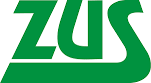 75
Komunikaty
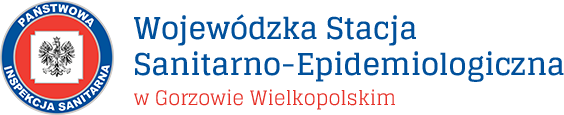 W wyniku licznych kontroli w placówkach edukacyjnych stwierdzono stosowanie m.in.: 
dwuchromianu potasu, 
dwuchromianu amonu, 
formaliny, 
formaldehydu, 
fenoloftaleiny, 
a także w nielicznych przypadkach substancji podlegającej ograniczeniu – benzenu.

W związku z powyższym, jak również z reorganizacją szkół i tworzeniem nowych pracowni przedmiotowych Lubuski Państwowy Wojewódzki Inspektor Sanitarny pragnie poinformować i zwrócić uwagę, że w celu ochrony zdrowia uczniów i nauczycieli przed skutkami narażenia spowodowanego kontaktami z niebezpiecznymi substancjami chemicznymi, ich mieszaninami, zaleca się rezygnację w procesie dydaktycznym ze stosowania w/w substancji chemicznych i ich mieszanin działających rakotwórczo lub mutagennie na organizm człowieka i stosowanie zastępczych substancji chemicznych mniej niebezpiecznych dla zdrowia.
Komunikaty
Działalność innowacyjna szkół i placówek
Od 1 września 2017 r. przestaną obowiązywać przepisy rozporządzenia MENiS z 9 kwietnia 2002 r. w sprawie warunków prowadzenia działalności innowacyjnej i eksperymentalnej przez publiczne szkoły i placówki, a także przepisy ustawy o systemie oświaty odnoszące się do innowacji.

W stosunku do obecnego stanu prawnego zmiany polegają na:
zniesieniu konieczności zgłaszania innowacji pedagogicznej kuratorowi oświaty i organowi prowadzącemu,
zniesieniu wymagań formalnych warunkujących rozpoczęcie działalności innowacyjnej.

W świetle ustawy Prawo oświatowe, działalność innowacyjna jest integralnym elementem działalności szkoły. Zaproponowane w ustawie regulacje prawne dotyczące działalności innowacyjnej określają m.in.
obowiązek tworzenia przez szkoły i placówki warunków do rozwoju aktywności, w tym kreatywności uczniów (art. 44 ust. 2 pkt 3).
Podstawa prawna: Ustawa z dnia 14 grudnia 2016 r. – Prawo Oświatowe (Dz. U. z 2017r. Poz. 59)
Stypendia Prezesa Rady MinistrówNa co należy zwrócić uwagę?
Wzór wniosku jest corocznie przekazywany przez Ministerstwo Edukacji Narodowej. Wzór wniosku jest modyfikowany, zatem należy posługiwać się nowym wzorem zamieszczanym każdorazowo na stronie internetowej Kuratorium Oświaty w Gorzowie Wielkopolskim.

Szkoły, które nie wskazały kandydata do stypendium Prezesa Rady ministrów zobowiązane są do przesłania pisemnego wyjaśnienia na temat przyczyny braku kandydata. Wyjaśnienia należy przekazać do Kuratorium Oświaty w Gorzowie Wielkopolskim w tym samym terminie, do którego można składać wnioski o przyznanie stypendium.
Stypendia ministra właściwego do spraw oświaty i wychowaniaNa co należy zwrócić uwagę?
Wzór wniosku jest corocznie przekazywany przez Ministerstwo Edukacji Narodowej. Wzór wniosku jest modyfikowany, zatem należy posługiwać się nowym wzorem zamieszczanym każdorazowo na stronie internetowej Kuratorium Oświaty w Gorzowie Wielkopolskim.

Wnioski należy wypełniać komputerowo, czcionką wskazaną w ogłoszeniu o stypendiach zamieszczanym corocznie na stronie internetowej Kuratorium Oświaty w Gorzowie Wielkopolskim. 

Poszczególne osiągnięcia kandydatów należy opisywać według kolejności podanej w nawiasie każdego punktu tabeli z osiągnięciami, np. ogólnopolską olimpiadę przedmiotową należy opisać w następujący sposób: nazwa olimpiady, organizator, zdobyte miejsce/tytuł najwyższego etapu/stopnia.
Stypendia ministra właściwego do spraw oświaty i wychowaniaNa co należy zwrócić uwagę?
Powyższe zalecenia podyktowane jest konicznością przekazania zakwalifikowanych wniosków do Ministerstwa Edukacji Narodowej. Wnioski muszą być wypełnione w sposób jednolity.

Wniosek należy przesłać drogą poczty tradycyjnej lub osobiście dostarczyć do Kuratorium Oświaty w Gorzowie Wielkopolskim. Ponadto wniosek należy przekazać drogą poczty elektronicznej na każdorazowo wskazany na stronie internetowej Kuratorium Oświaty w Gorzowie Wielkopolskim adres e-mailowy.

Do wniosku należy dołączyć potwierdzone za zgodność z oryginałem kserokopie wskazanych osiągnięć. 

W przypadku indywidualnego toku nauki należy dołączyć potwierdzone za zgodność z oryginałem kserokopie arkuszy ocen.
Wskazówki na przyszłość
Zaleca się:

prawidłowe wypełnianie wniosków o nagrody i odznaczenia dla nauczycieli (zachowanie rozsądku w ilości składanych wniosków i przedstawienie rzetelnego, oczywistego uzasadnienia)

prawidłowe wypełnianie wniosków o stypendia Prezesa Rady Ministrów i Ministra Edukacji Narodowej

uruchomienie w szkołach procedur przyznawania stypendium za wyniki w nauce oraz osiągnięcia sportowe

bardzo dokładne wypisywanie danych uczestników konkursów przedmiotowych, ponieważ na tej podstawie wystawiane są zaświadczenia
Wskazówki na przyszłość
systematyczne monitorowanie strony internetowej i komunikatora w elektronicznym systemie ankiet Kuratorium Oświaty,
terminową realizację zadań, bez konieczności przypominania przez pracowników Kuratorium Oświaty,
rzetelną i terminową realizację zadania związanego z dystrybucją podręczników – przekazywanie danych na platformie i potwierdzanie odbioru,
pobieranie aktualnych wniosków i innych dokumentów niezbędnych do załatwienia sprawy oraz prawidłowe ich wypełnianie,
zgłaszanie wycieczek zagranicznych z kilkudniowym wyprzedzeniem (a nie dzień przed wyjazdem),
zobowiązanie nauczycieli do rzetelnego i czytelnego wypełniania dokumentacji przebiegu nauczania zgodnie z obowiązującym prawem oraz monitorowanie i kontrolę tej  dokumentacji.
Komunikaty
Ważne terminy:
Plan Nadzoru Pedagogicznego Lubuskiego Kuratora Oświaty na rok szkolny 2017/2018 opublikowany zostanie do dnia 31 sierpnia 2017 r. na stronie internetowej Kuratorium Oświaty.
Dyrektor szkoły lub placówki opracowuje na każdy rok szkolny Plan Nadzoru Pedagogicznego, który przedstawia na zebraniu rady pedagogicznej w terminie do dnia 15 września roku szkolnego, którego dotyczy plan.
Podsumowanie, zakończenie narady
DZIĘKUJĘ